Jugend-Bericht2024
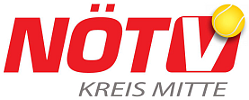 Jugend-Landesliga 2023
1. Platz U10 Kids - FTC Tulln

6. Platz U18 männlich - UTC Parkbad Wilhelmsburg

6. Platz U15 männlich – TC Allround TH Stattersdorf

6. Platz U14 männlich - TC Purkersdorf
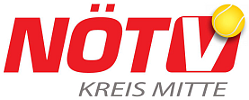 Jugend-Landesliga 2024
U14 Mädchen - UTC Madainitennis

U14 Burschen - UTC Parkbad Wilhelmsburg

U12 Jugend – UTC Madainitennis
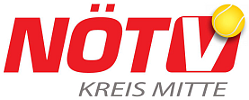 Ausrichter: TC Hainfeld

Mädchen Einzel – Karoline Biber (TC Harland)
U18m Doppel – Patrick Neumayer/Michael Simhandl (TC Harland/UTC Hofstetten)
U13m Doppel – Alexander Biber/Thomas Reusser (TC Harland)
U11m Doppel – Alexander Biber/Sebastian Muttenthaler (TC Harland/UTC Madainitennis)
Jugend-Kreismeister 2023Outdoor
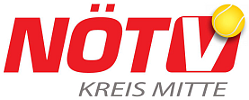 Ausrichter: TC Hainfeld

U18m Einzel – Michael Simhandl (UTC Hofstetten)
U15m Einzel – Michael Simhandl (UTC Hofstetten)
U13m Einzel – Alexander Biber (TC Harland)
U11 Einzel – Emil Grunder (TC Purkersdorf)
U10 Einzel – Luca Mosch (UTC Karlstetten)
U9 Einzel – Ludwig Nußbaumer (UTC Frankenfels)
Jugend-Kreismeister 2023Outdoor
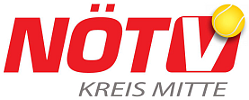 Ausrichter: UTV Pielachtal

U18 Einzel – Jasmin Schaaf (UTC Madainitennis)
U11 Einzel – Mario Kriwetz (TC Herzogenburg)
U10 Einzel – Paul Kasper (TC Purkersdorf)
U18 Doppel – Jasmin Schaaf/Sarah Sachs (UTC Madainitennis)
U11 Doppel – Ludwig Nußbaumer/Michael Groiß (UTC Frankenfels/UTC Parkbad Wilhelmsburg)
U10 Doppel – Ludwig Nußbaumer/Mario Posch (UTC Frankenfels)
Jugend-Kreismeister 2023Indoor
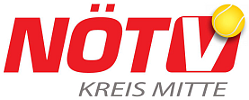 Ausrichter: UTC Madainitennis

Zeitpunkt: 30.08. - 01.09.2024
Jugend-Kreisturnier2024
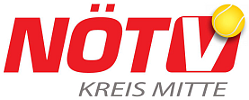 Tennis Meister Tour – Black Ox Open Ollersbach – 25.-28.04.

Alpstar Jugend Circuit presented by Kärnten Werbung (TC Tulln) - 24.-28.07.

Tennis Meister Tour – Pielachtalapotheke Open Hofstetten-Grünau – 01.-03.08.

Nemetz Kids & Youth Open – Ober-Grafendorf – 02.-04.08.

Tennis Meister Tour – St. Veit Open – 08.-11.08.

Tennis Meister Tour – Statzendorf/Karlstetten – 22.-25.08.

Tennis Meister Tour – Traisen (Jugend + Kids) – 29.08.

Tennis Meister Tour – UTV Pielachtal (Jugend + Kids) – 16.-22.09.
Jugendturniere im Kreis 2024
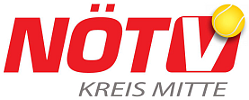 Sichtungstage 2023 beim UTV Pielachtal (11 TeilnehmerInnen) und UTC Madainitennis (6 TeilnehmerInnen)

Erfolgreiches Kadertraining im Winter – Hauptfokus lag auf Matchanalyse

Termine 2024: 2.8. UTC Ollersbach und 26.08. UTC Madainitennis – Anmeldungen unter: dominik.kotek@yahoo.com
Kreiskader
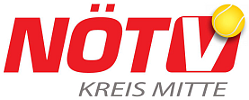